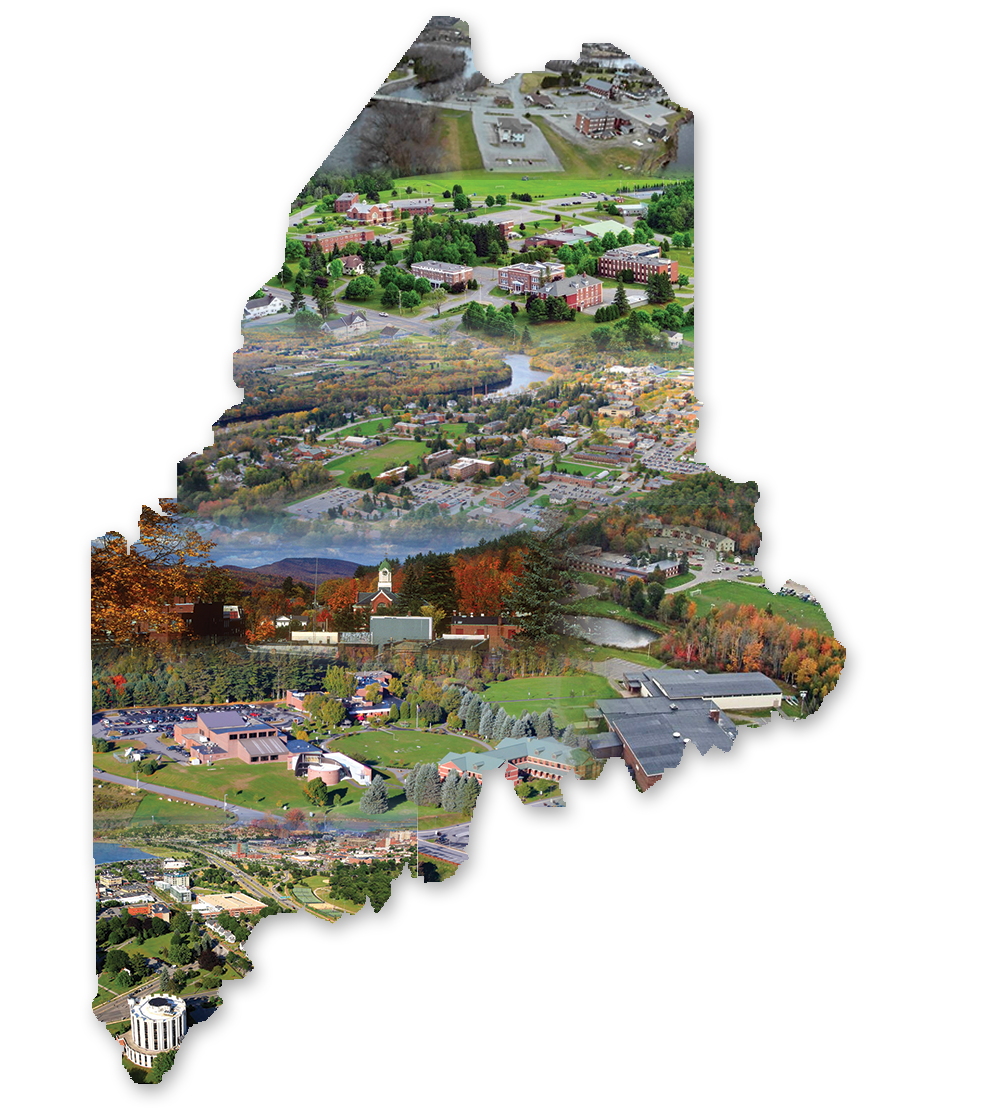 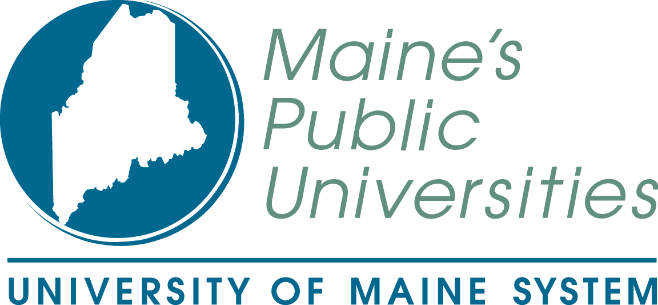 FY22Operating Budget
Board of Trustees – June 25, 2021
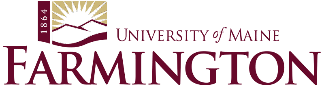 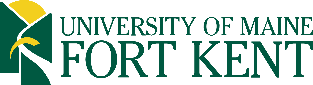 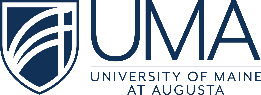 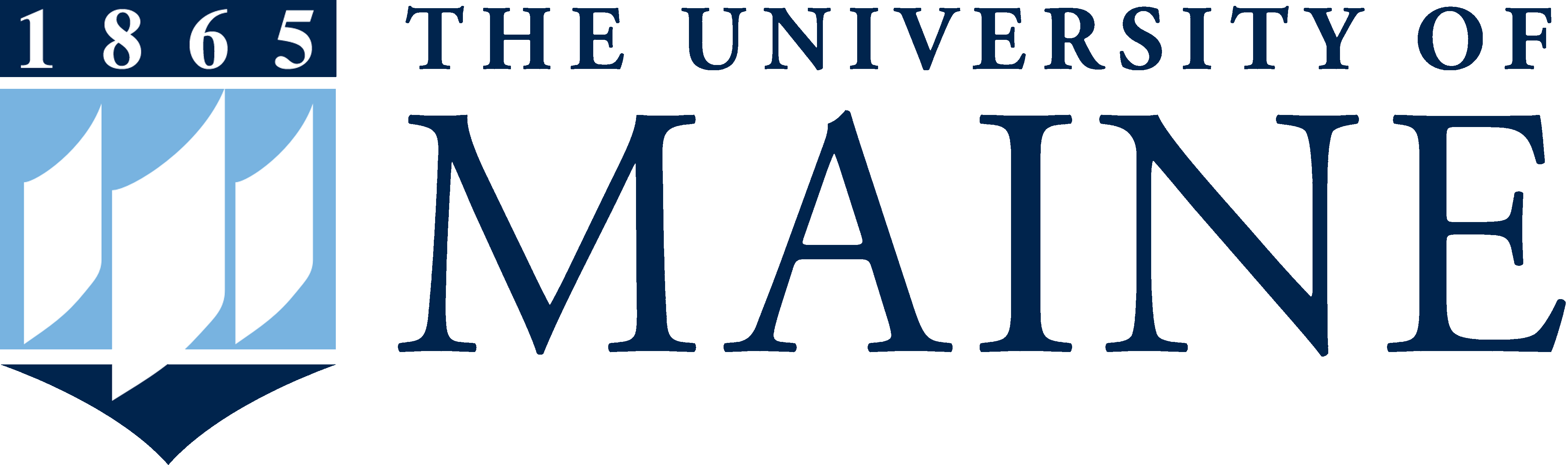 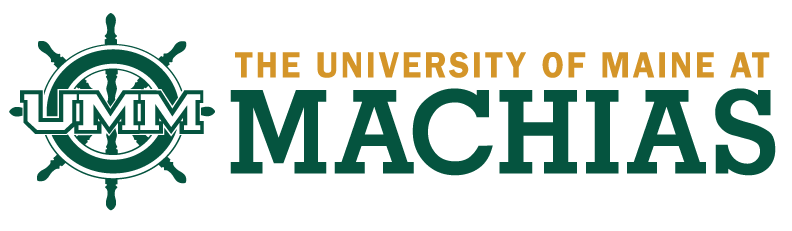 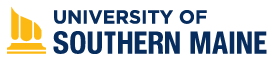 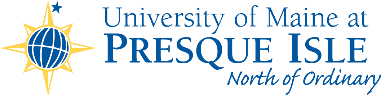 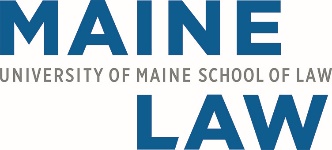 Unified Budget Timeline
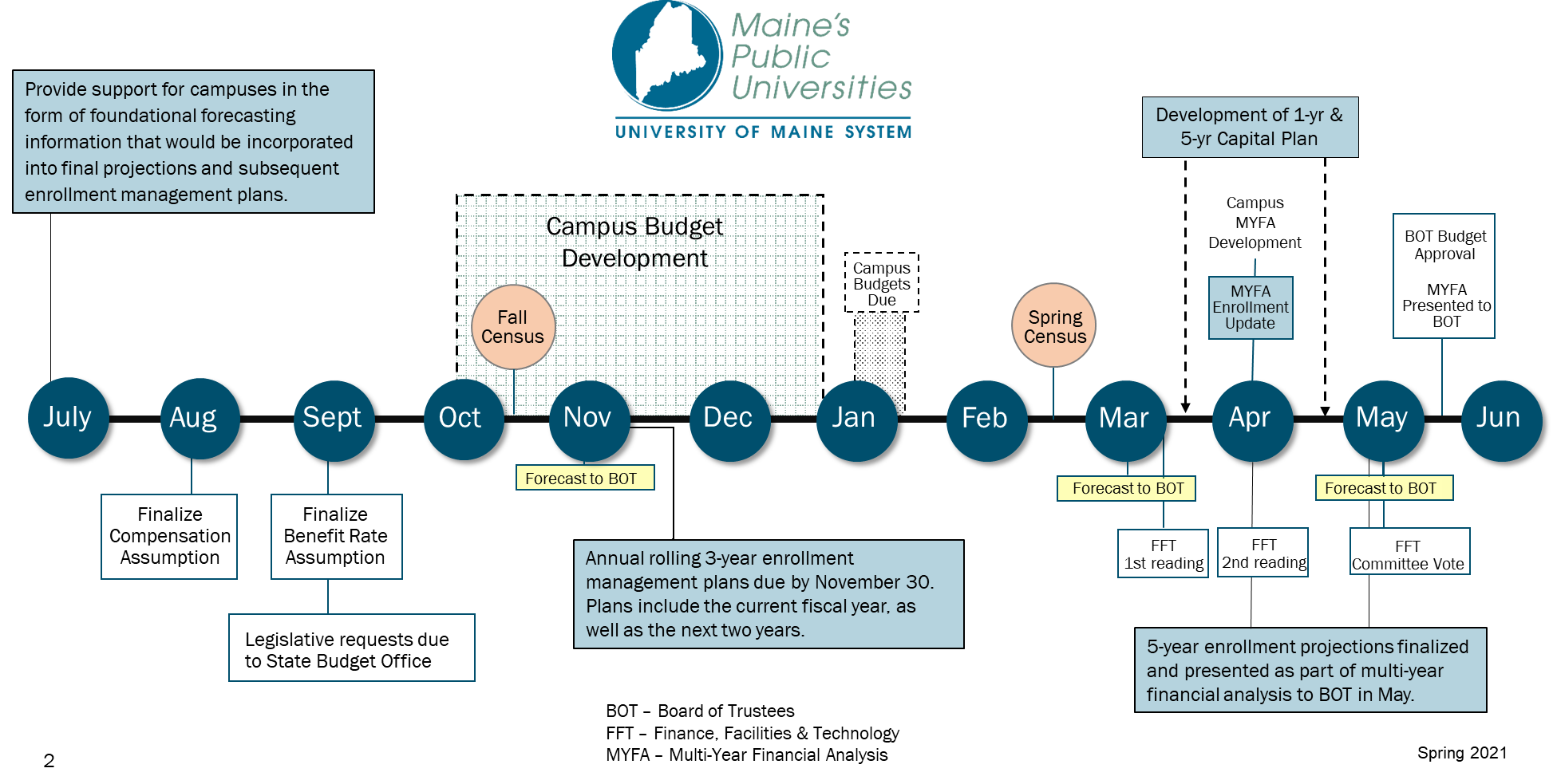 FY22 Budget Pressures & COVID19
Federal funding being used in FY21 and FY22 to cover COVID related expenses and / or lost revenue
Although increased above FY21 levels, residence hall occupancy rates remain below full capacity, contributing to auxiliary budget challenges
Gordian (Sightlines) data continues to show declines in campus NAV and increases in renovation age across UMS facilities; and
Received $14.9M in Coronavirus Relief Funds from State of Maine to partially offset testing, PPE, and quarantine costs
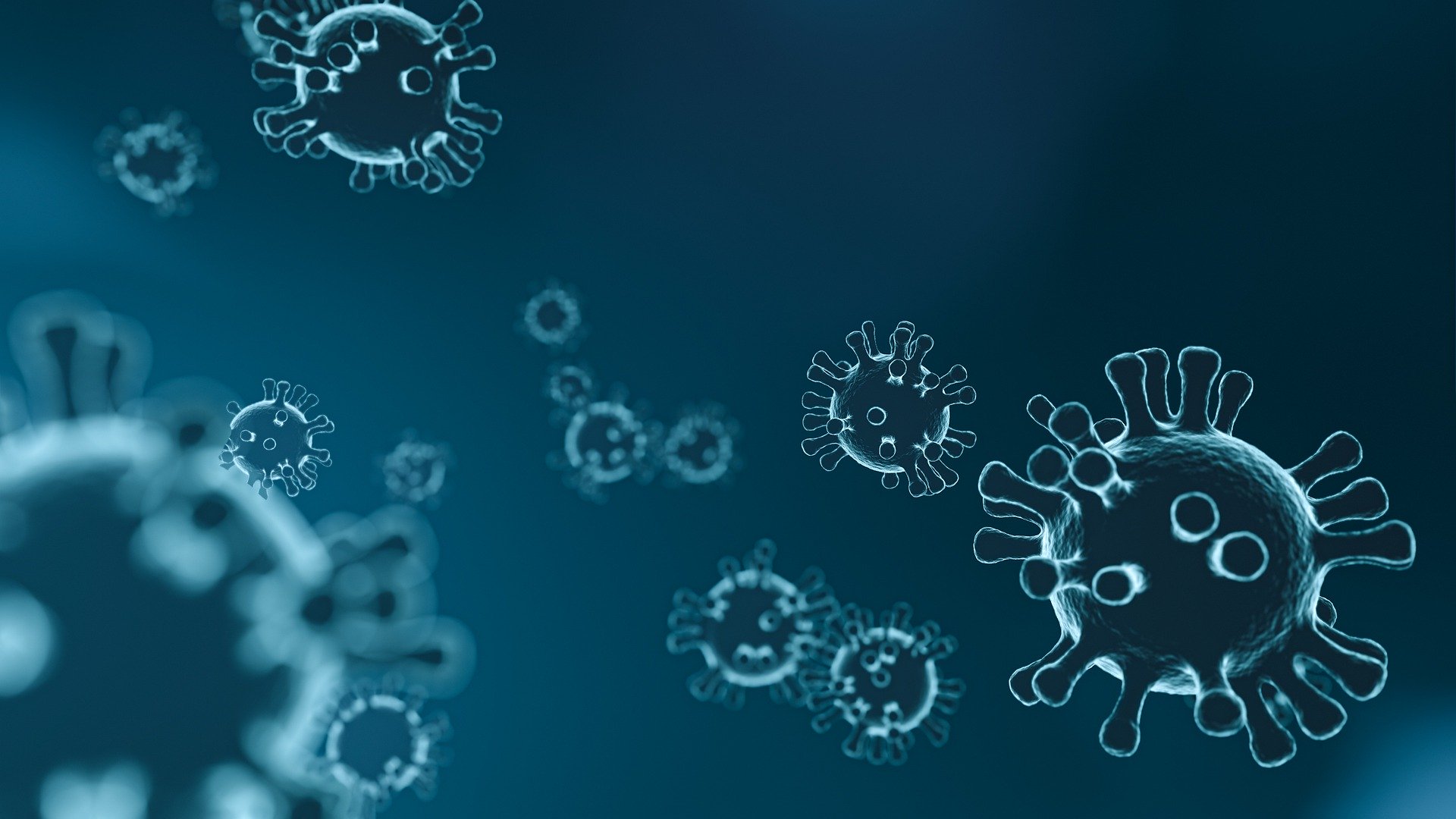 3
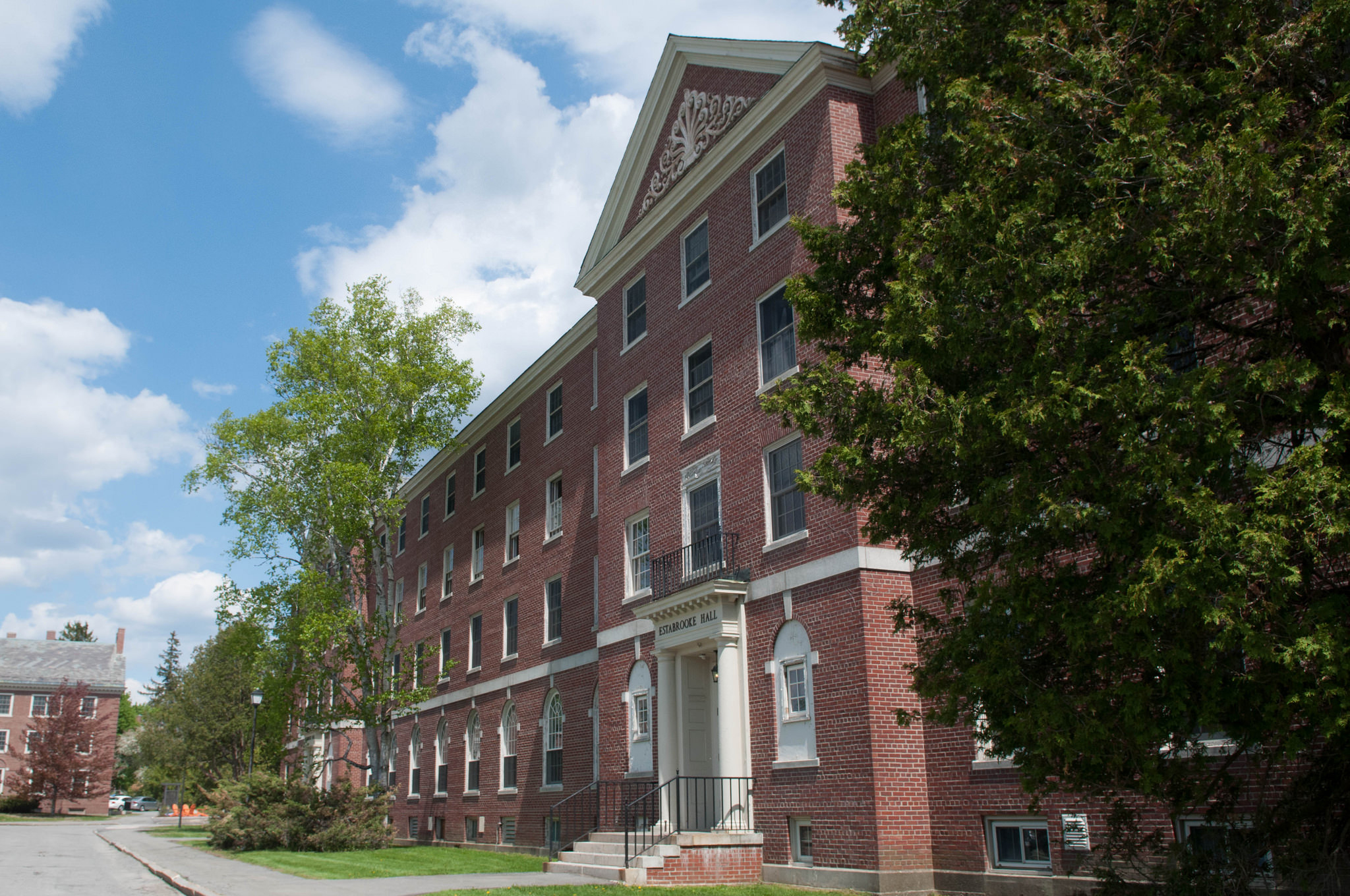 FY22 Budget Overview
Enrollment 
Enrollment budgeting process focuses on returning students and realistic enrollment goals adjusted for potential COVID19 impact.
FY22 budgeted credit hours are 1.5% above FY21 budget and 0.6% above FY21 actuals. 
Appropriation - 3% increase plus $1.5M for Maine Law
In-state tuition – no increase
Capital investments - $4.5M increase (20%) over FY21 budget
Budget Balancing
UMA, UMFK, UMPI, and USM will utilize CARES funds to offset their budgeted operating losses in FY22.  UMF is utilizing CARES funds and requesting the utilization of previously approved Budget Stabilization Funds to balance the budget.
Maine Law has minimal CARES funds and no reserves; requesting Budget Stabilization Funds to offset the operating loss.
UM will have exhausted CARES funds and is utilizing reserves to balance the budget.
4
FY22 Budget Overview – PRIOR (May 5th FFT)
* Proposed new funding
5
FY22 Budget Overview - Revised
* Proposed new funding
6
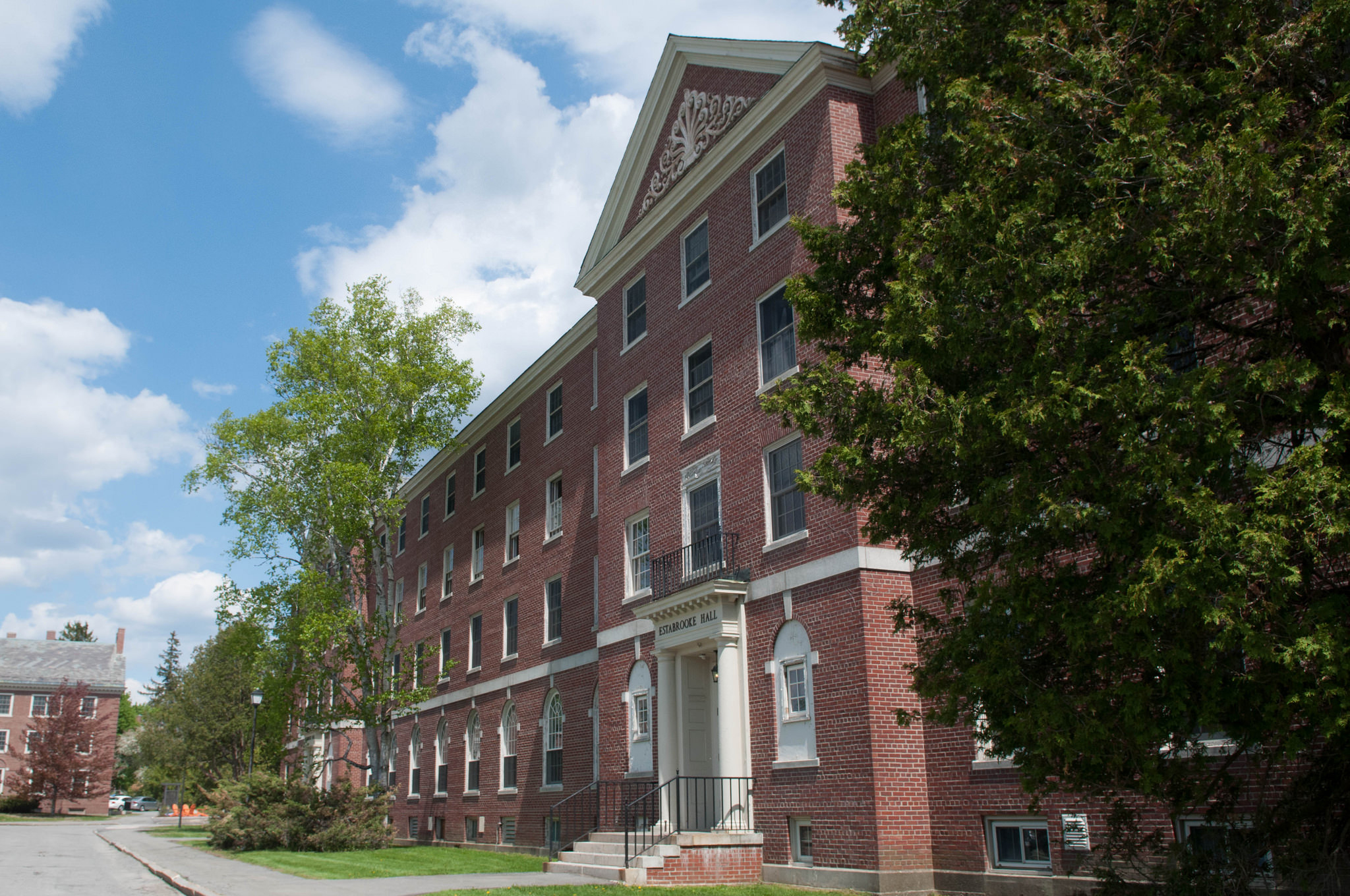 Budget Stabilization Fund
The Budget Stabilization Fund was created to enable the UMS to smooth the financial impact of adverse markets, economic conditions, and address other financial challenges.
The Treasurer will authorize only the transfer needed to offset a net unrestricted operating loss for each institution at the close of FY21 and FY22.
The Fund was established in 2010 and has been built from net investment income that exceeded budget pursuant to the Board of Trustees investment policy.
Balance 7/1/20	 		$12,114,212
Maine Law direct appropriation increased from $856,808 to $3,281,808 in FY22
Proj Bal (7/1/20 Bal-Amended- Recommended)         
                                        *requires BOT approval
$7,220,530
7
E&G State Appropriation  (excl. restricted funds, e.g. MEIF & Debt Service)
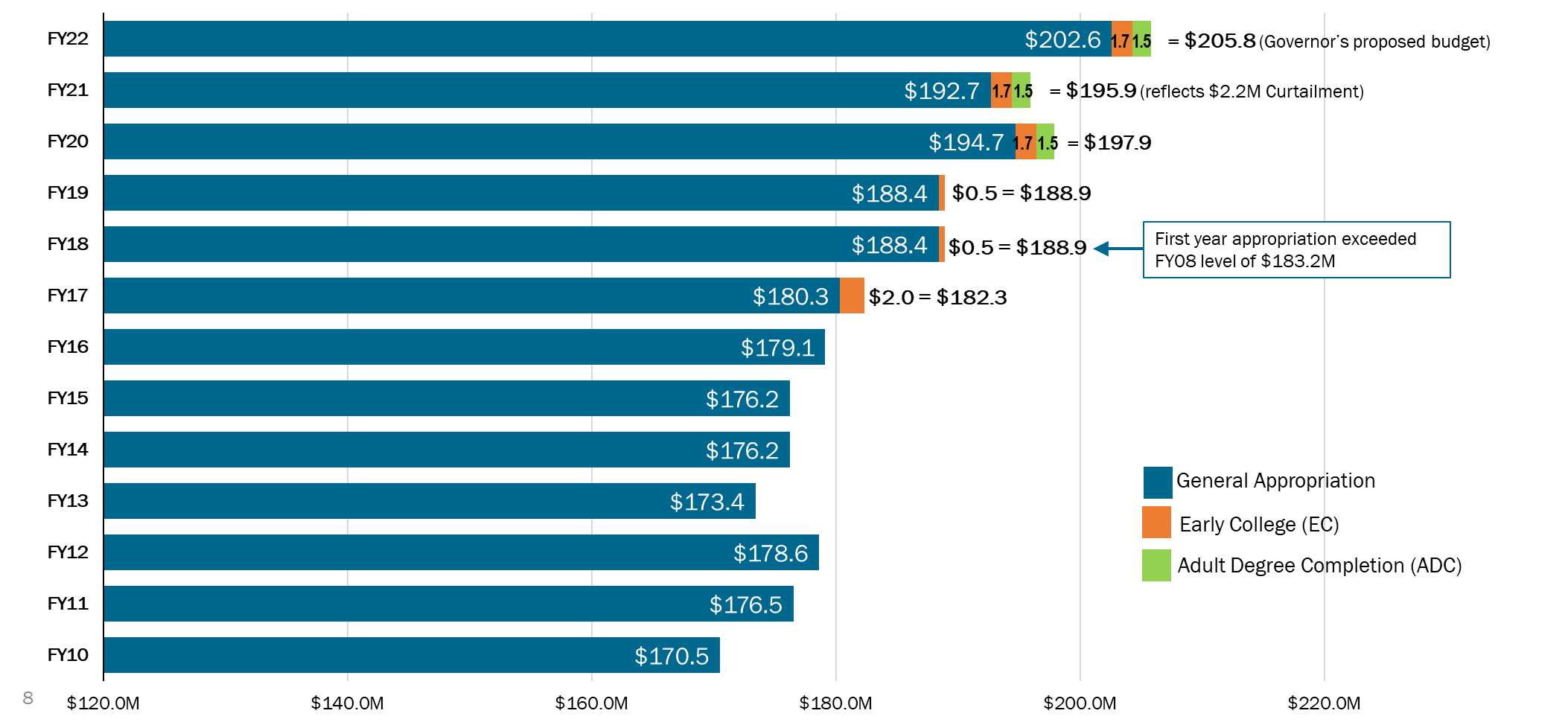 Maine Economic Improvement Fund (MEIF)
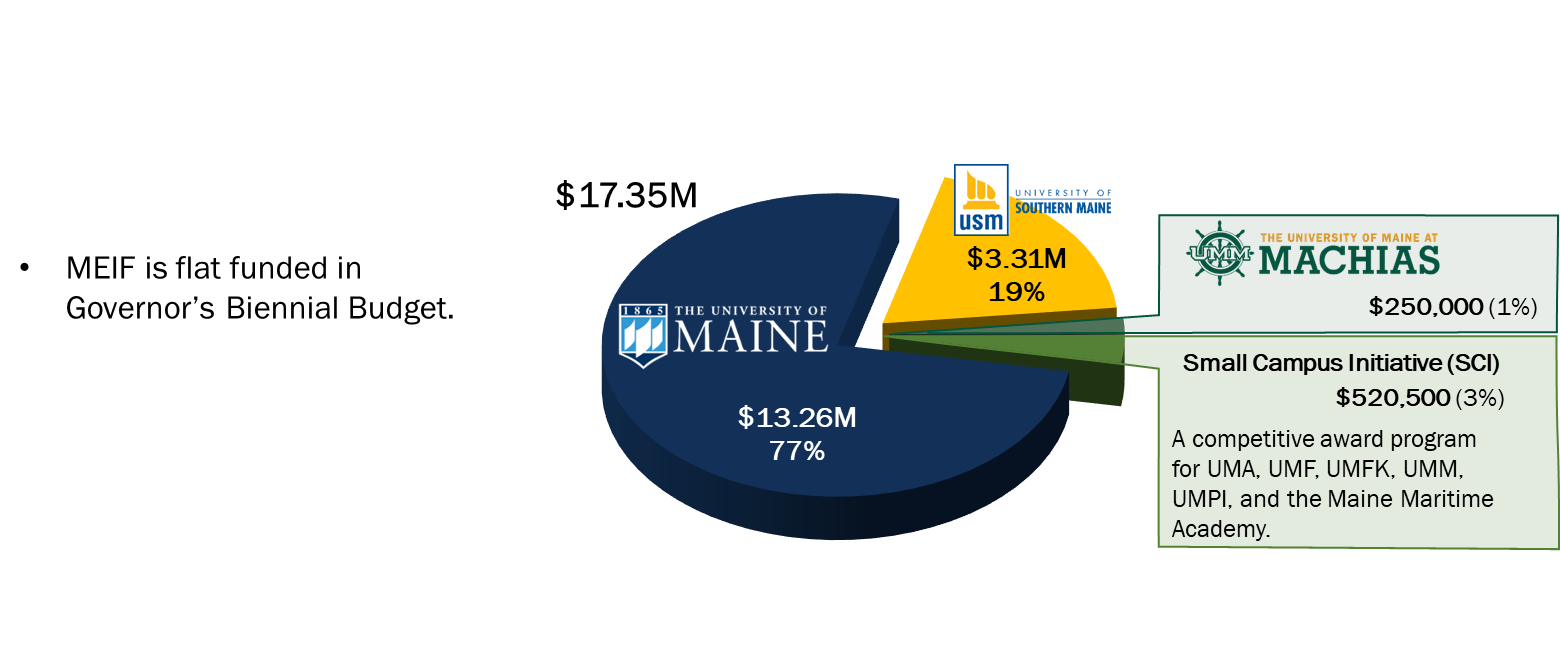 9
Major factors impacting enrollment:
Budgeting a modest increase in credit hours above FY21 actuals
Out of state credit hours   comprise 25% of total credit hours
UMS Enrollment
FY22 Enrollment Budget
(excludes Early College)
Budget
Actual
Early College
0.6%
above FY21
1.5%
above FY21
(excludes EC)
CBE/AP
10
CBE
AP/CBE
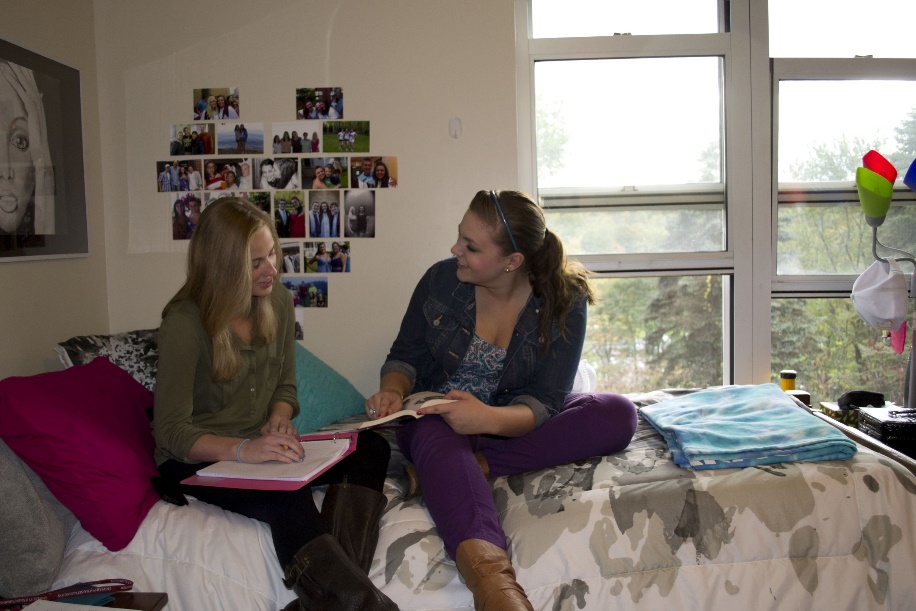 Residence Hall Occupancy (Annual Average)
FY22
Normal Occupancy Rates range from 56% at UMM to 95% at USM.
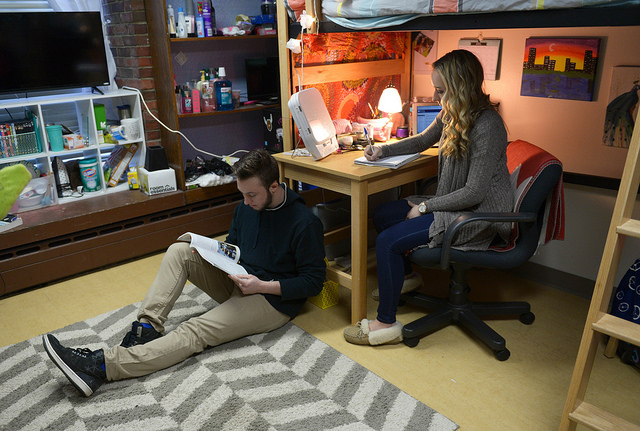 Based on COVID Capacity, UMA, UMF, & USM  occupancy = 100%.
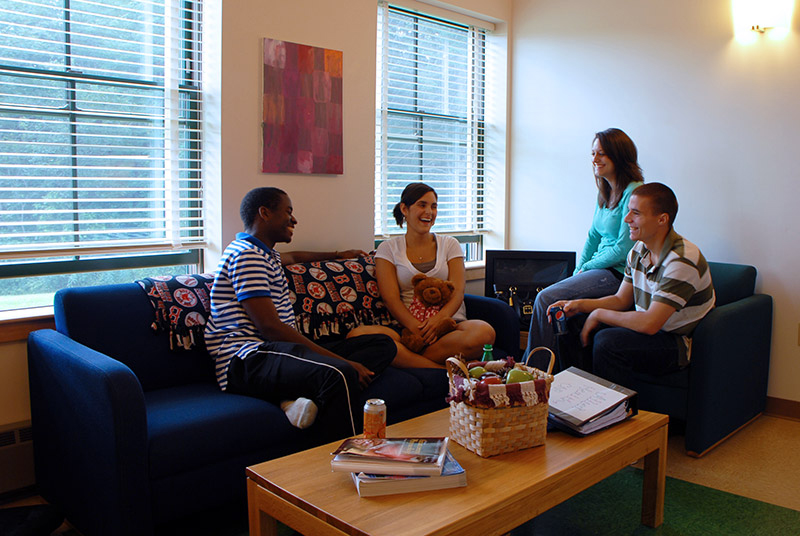 11
FY22 Recommended Tuition Rates (Excluding UMaine/UMM)
Undergraduate
Graduate
FY22 Proposed Increases
FY22 Proposed Increases
12
Tuition & Fee Rate Consolidation
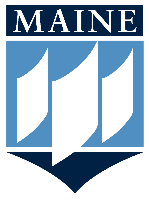 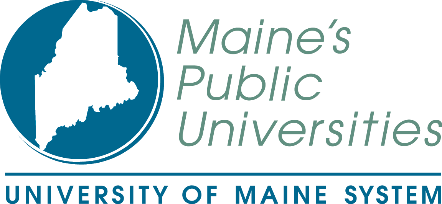 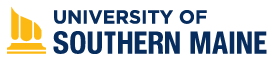 UMaine is proposing consolidating some mandatory fees into the FY22 tuition rate as part of a UMS pilot.  UMaine’s per credit hour tuition would increase by approximately $80 (UMM by $37) if all but 2 mandatory fees were rolled into a single tuition rate.  Excluded fees:
USM is proposing a pilot to simplify its current fee structure. The proposal would consolidate most student fees--including course fees--into a new Comprehensive Fee ($60/CH).
UMS Task Force exploring restructuring of tuition & fees and ways of simplifying bills for transparency
Reviewing the large volume of fees across the system (+500 separate fees).
Public Higher Education trend to collapse most fees into a single tuition rate with a neutral impact on students
Collapsing results in simplifying student bills resulting in more transparency to students & parents
Streamlined billing process results in operational efficiencies and cost savings
Communication & discussion with students, including Student Government, is key to a successful restructuring.
The proposal would provide greater transparency for students and their families into USM's cost of attendance
Proposal would be revenue neutral to the University's FY22 budget
Student Activity Fee -approved by Students
Technology Fee – designated to support campus technology & educational environment
13
UMaine Tuition / Fee Roll up Impact
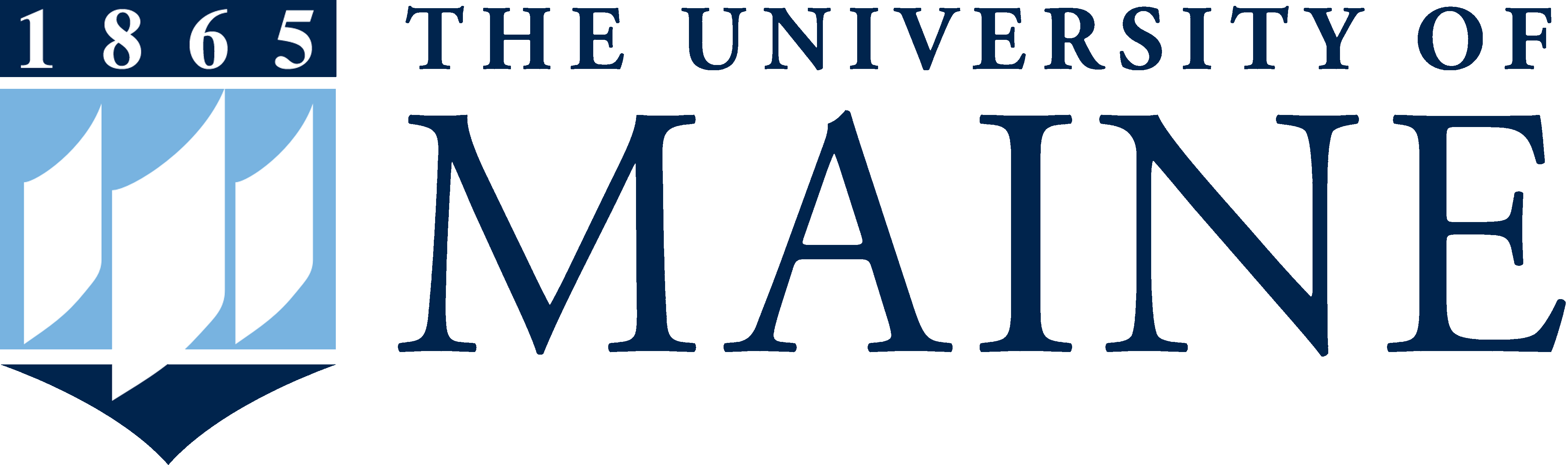 UMaine is proposing consolidating some mandatory fees into the FY22 tuition rate as part of a UMS pilot.  UMaine’s per credit hour tuition would increase by approximately $80 (UMM by $37) if all but 2 mandatory fees were rolled into a single tuition rate.  Excluded fees:
Student Activity Fee -approved by Students
Technology Fee – designated to support campus technology & educational environment
* includes Canadians
** 30 credits/year for undergrad; 18 credits/year for grad
*** NEBHE rate calculated at 170% of resident
14
UMaine's Online Proposed Rates
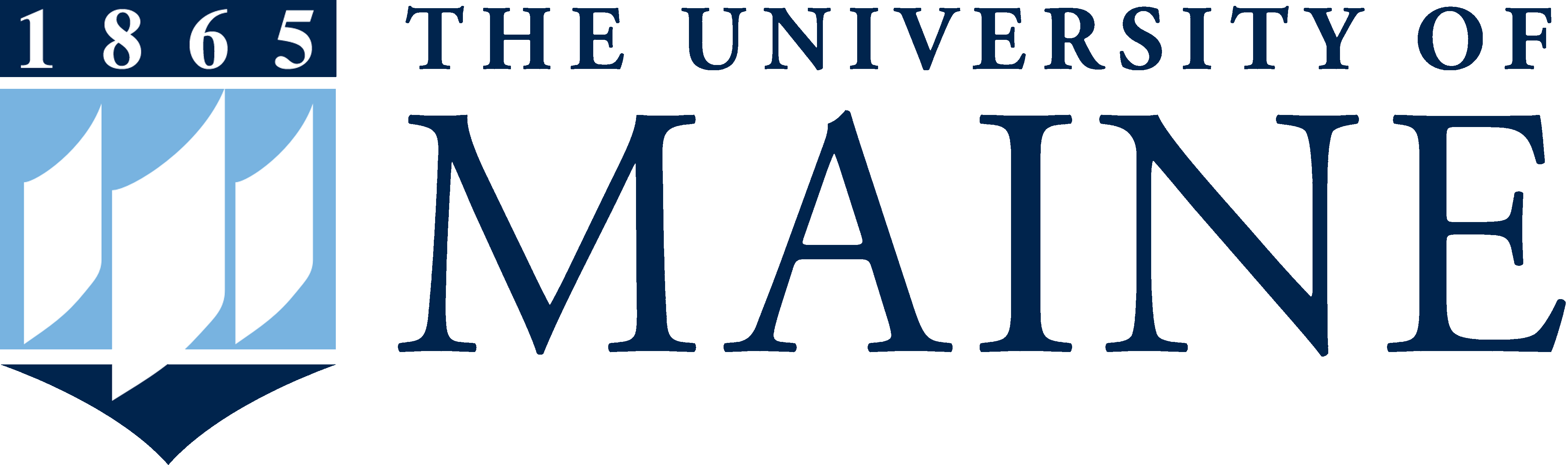 UMaine is proposing consolidating some mandatory fees into the FY22 tuition rate as part of a UMS pilot.  UMaine’s per credit hour tuition would increase by approximately $80 (UMM by $37) if all but 2 mandatory fees were rolled into a single tuition rate.  Excluded fees:
Student Activity Fee -approved by Students
Technology Fee – designated to support campus technology & educational environment
**Proposed maximum online graduate rates for fall 2021
15
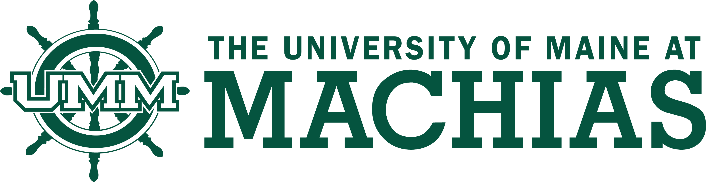 UMM's Tuition/fee roll up impact
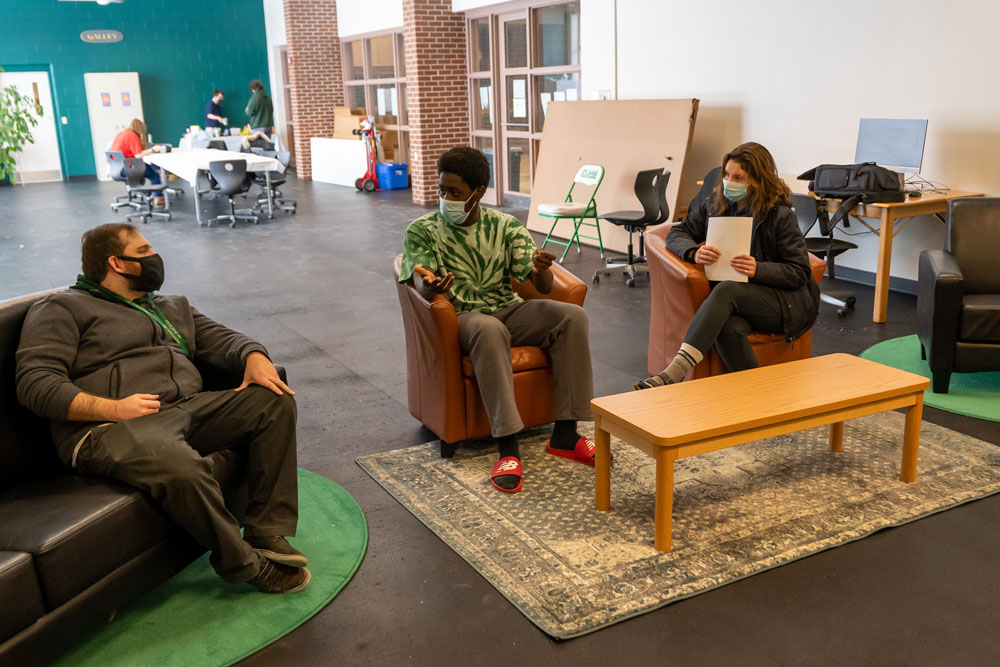 UMM's Online Proposed Rates
16
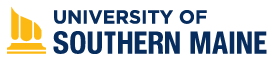 USM Student Fee Proposal
USM’s Comprehensive fee proposal would consolidate:
Unified fee
Transportation fee
Health fee
Online fee
Course fees
Administrative fees
Professional Development fees

Student Activity fee and ad hoc fees (e.g. enrollment and payment fees) would remain.
Graduate
In-State, 6 credits
Undergraduate
In-State, 12 credits
17
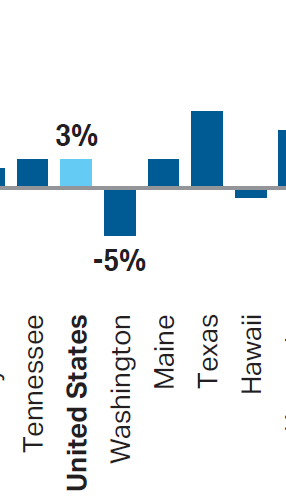 2019-20 Average Annual Tuition Growth Rates
2%
Tuition and Fees by State — Public Four-Year In-State
Adjusted for inflation
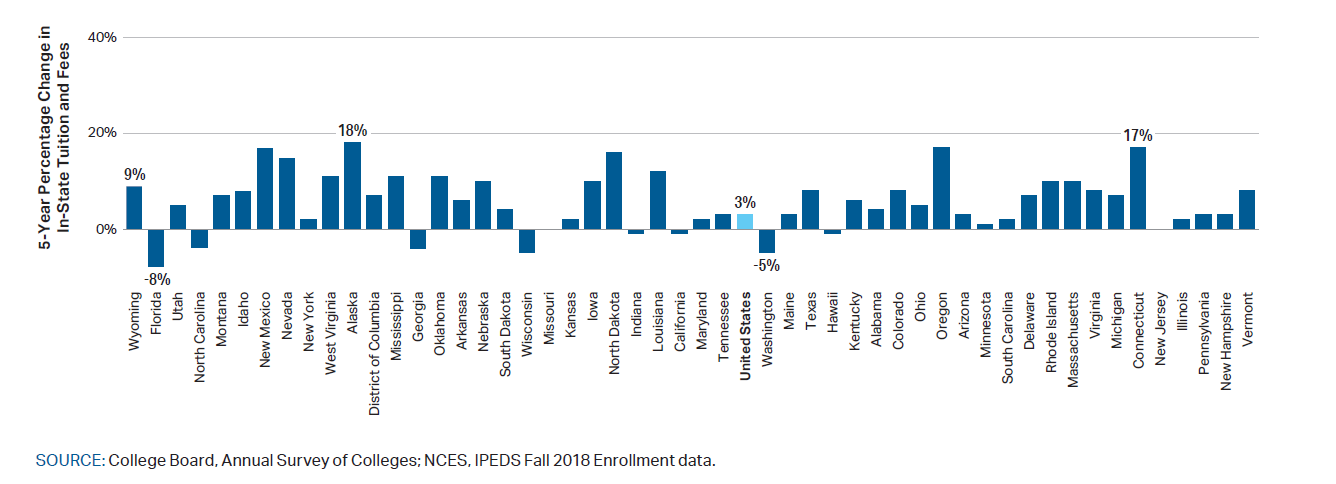 Source: College Board, Trends in Pricing and Student Aid 2020
2%
18
UMS In-State Tuition as a % of Maine Per Capita Income
19
Funding Depreciation
FY22 required capital funding  sources – 1) restored curtailment 2) minimum 5% campus increase

Total investment increase is  $4.5M or 20% 

Depreciation expense decreased by $0.6M - from $40.4M in FY21 to $39.8M in FY22.
E&G and Auxiliary budgeted capital investment = $15.6M; an increase of $3.0M.
Funding through Debt Service increasing by $1.5M.
67% of the total depreciation expense is funded in the FY22 budget – up  12% from the FY21 budget.
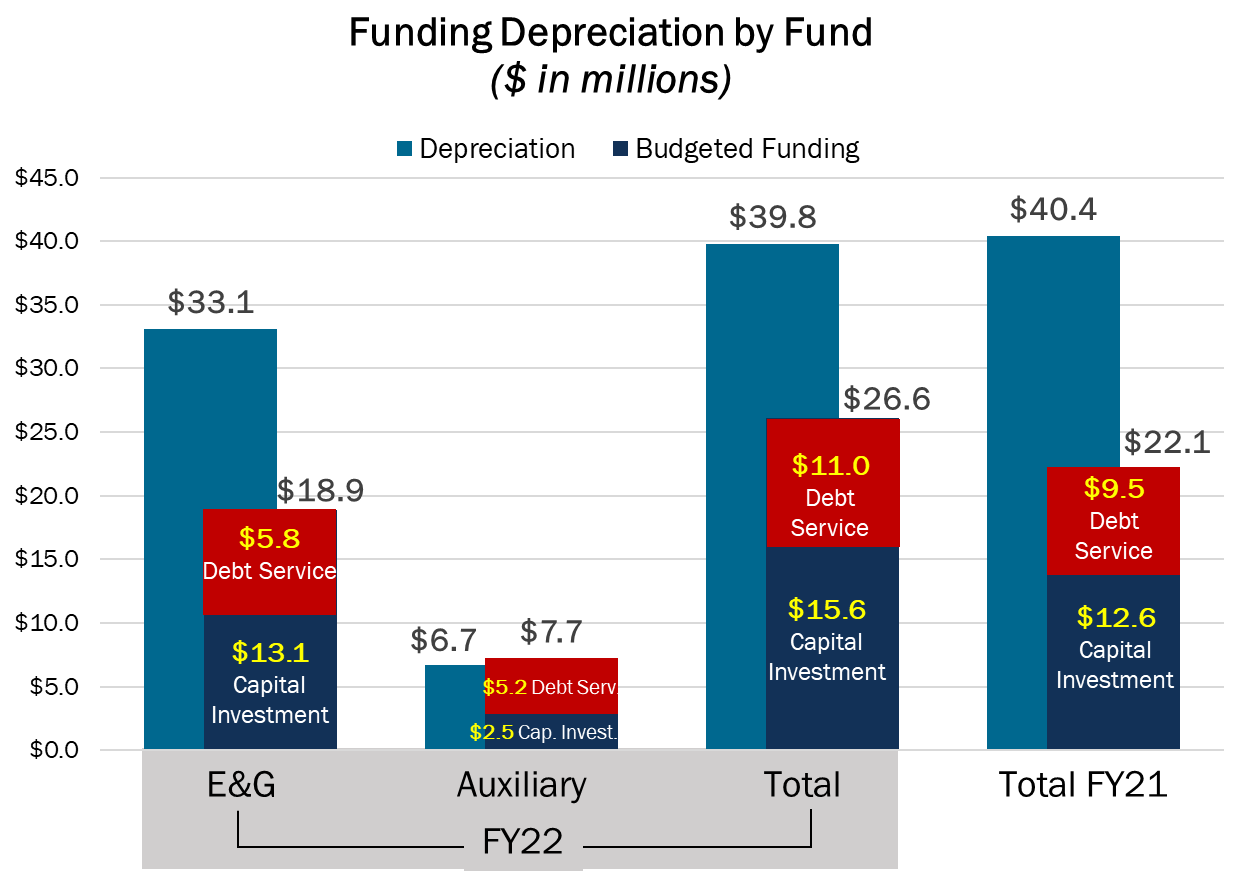 20
Capital Investments from Operations
TOTAL % INVESTMENT
21
FY22 E&G and Auxiliary Operations – Capital Investments
FY22 Budget
22
FY22 E&G and Auxiliary Operations – Capital Investments (cont.)
FY22 Budget
23
FY22 E&G and Auxiliary Operations – Capital Investments (cont)
24
FY22 Proposed Budget: E&G
Sales/Services/Other
State Appropriation
Net Tuition & Fee Revenue
Non-Compensation
Compensation
25
FY22 Proposed Budget: Auxiliary
Sales/Services/Other
Dining & Residence Revenue
Compensation
Non-Compensation
26
FY22 Proposed Budget: E&G and Auxiliary
Sales/Services/Other
State Appropriation
Net Tuition & Fee Revenue
Net Dining & Residence Revenue
Non-Compensation
Compensation
27
Quasi-Independent State Entities Budget Requirement
Public Law 2011, Chapter 616 mandates:
Board of Trustees approval of the annual budget for travel, meals, and entertainment costs.
Board of Trustees approval of the annual budget for contribution expenses – defined by this Public Law as membership dues & fees, gifts, donations, and sponsorships.
Periodic reporting of the actual travel and contribution costs by the UMS to the Board of Trustees.
Annual reporting to the Legislature by the UMS of contributions made to persons in the preceding year that were greater than $1,000, and the total contributed to each.
E&G/Auxiliary are included in the proposed operating budgets. Restricted/Other includes grants & contracts, MEIF, Coop. Ext, etc. and is not included in the operating budgets.
UMS “Use of University funds” policy generally prohibits charitable contributions; Sponsorships which advance the University’s mission are allowed. UMS “Travel & Expense” policy defines what constitutes allowable travel, meals, and entertainment expenses.
28